資料５
グリーンボンド発行への取組み状況について
・令和４年９月に「大阪府グリーンボンド・フレームワーク」を策定し、本府初となるグリーンボンドを10月に発行

・グリーンボンドで調達した資金は、SDGsの実現に向けて、二酸化炭素（CO2）排出量を削減する緩和策や気候変動による自然災害の影響を
  軽減・回避する適応策に活用

・また、グリーンボンドの発行により、国際金融都市OSAKAの実現に向け、サステナブルファイナンスを積極的に推進するなど、金融面からも
  SDGsを推進
発行概要
大阪府グリーンボンド・フレームワークの概要
・「2030大阪府環境総合計画」及び「大阪府地球温暖化対策実行計画　
　（区域施策編）」などを基に、グリーンボンド・フレームワークを策定

・第三者機関であるJCRからセカンド・パーティ・オピニオンを取得、
  国際資本市場協会（ICMA）や環境省の原則等に適合していることを確認
≪調達資金の使途（グリーン適格プロジェクト分類）≫
気候変動への適応
生物自然資源及び土地利用に係る環境持続型管理
クリーン輸送
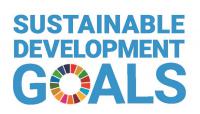 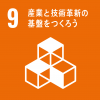 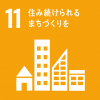 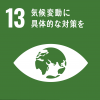 ・生保２件、都銀等１件、系統下部10件、地方公的７件、諸法人100件の幅広い投資家が参加し、合計120件（うち地元投資家105件）・85.4億円の
最終需要を獲得

・グリーンボンドの充当事業並びに、SDGs施策への理解を深めた投資家117件から投資表明の意向を獲得

・次年度以降も継続して、グリーンボンドを発行していくことで資金調達手法の多様化を図り、投資家層の拡大、安定調達を図っていく